Figure 3. Spike-timing-dependent-plasticity (STDP) with parameters A+ = 0.004, A– = ...
Cereb Cortex, Volume 14, Issue 8, August 2004, Pages 933–944, https://doi.org/10.1093/cercor/bhh053
The content of this slide may be subject to copyright: please see the slide notes for details.
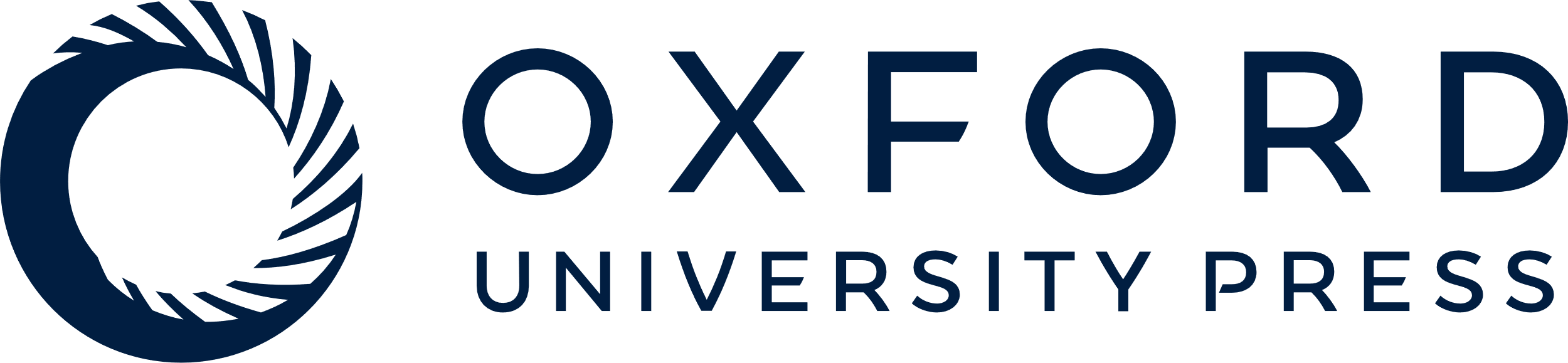 [Speaker Notes: Figure 3. Spike-timing-dependent-plasticity (STDP) with parameters A+ = 0.004, A– = 0.004, τ+ = 15 ms and τ– = 20 ms. Only spike pairs connected by arrows (right) contribute to plasticity. If the postsynaptic neuron fires after the presynaptic neuron (downward arrow, t > 0), the synapse is potentiated. The reverse order of firing (upward arrow, t < 0) results in depression.


Unless provided in the caption above, the following copyright applies to the content of this slide:]